Using the Student Performance Analysis
Grade 4 Mathematics
Standards of Learning
1
[Speaker Notes: This is the spring 2013 student performance analysis for the Grade 4 Mathematics Standards of Learning test.  Statewide results for the spring 2013 mathematics SOL tests have been analyzed to determine specific content that may have challenged students.  In order to support preparation of students for the Grade 4 Mathematics test, this PowerPoint presentation has been developed to provide examples of SOL content identified by this analysis.   

While some of this content was first introduced in the 2009 mathematics SOL, other content is included in both the 2001 and 2009 mathematics SOL.  There are also many similarities between the content identified during this analysis and the content identified during the spring 2012 student performance analysis.  

This PowerPoint presentation contains concrete examples of the content for which student performance was weak or inconsistent.  These items are not SOL test questions and are not meant to mimic SOL test questions. Instead, they are intended to provide mathematics educators with further insight into the concepts that challenged students statewide.

It is important to note that the SOL and examples highlighted in this presentation should not be the sole focus of instruction, nor should these suggestions replace the data that teachers or school divisions have collected on student performance.  Rather, this information provides supplemental instructional information based on student performance across the Commonwealth of Virginia.]
Practice for SOL 4.2a
1. Order from greatest to least:


2. The numbers in the set shown are in order from least to 
     greatest, but one number is missing. 

 

     Write a number that could be placed in the blank to 
     complete this ordered set.
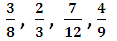 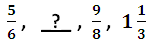 [Speaker Notes: For SOL 4.2a, students need additional practice ordering fractions and mixed numbers.  Teachers are encouraged to provide experiences that promote the use of a variety of strategies when comparing and ordering fractions.  In the first example provided, using ½ as a benchmark is a helpful strategy.  Recognizing that 3/8 and 4/9 are both less than one-half, while 2/3 and 7/12 are both greater than one-half, enables the student to strategically order two sets of two fractions rather than one set of four fractions.  Opportunities that allow students to consider and apply a variety of methods for comparing and ordering fractions are encouraged.

The answers to these examples are provided on the screen.

To extend the second question, a teacher could ask students to write a number less than one that could be placed in the blank, or write a number greater than one that could be placed in the blank.]
Practice for SOL 4.2a
Which lists these fractions in order from least to greatest?
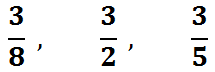 A
B
C
D
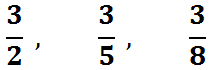 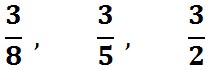 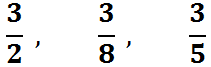 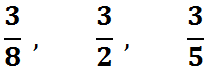 [Speaker Notes: For SOL 4.2a, students need additional practice ordering a set of fractions or mixed numbers from least to greatest or from greatest to least.  The answer to this example is shown on the screen.

The most common error students make when responding to questions like the ones shown here is selecting the list that is ordered from greatest to least instead of from least to greatest, and vice versa. Students making this type of error would select option A (second animation).  This type of error may result from a lack of understanding about the meaning of the denominator, particularly when the list of fractions has common numerators, as in this example; or, this type of error may indicate that students are not paying attention to the desired order given in the question.

Students would benefit from additional opportunities to compare and order fractions with like numerators by comparing the size of the parts.]
Practice for SOL 4.2a
Which list is ordered from greatest to least?
	A
	B
	C
	D
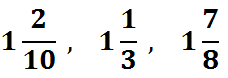 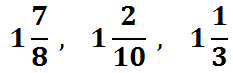 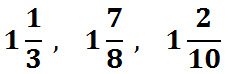 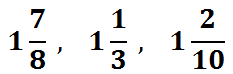 [Speaker Notes: Students would also benefit from additional opportunities to compare and order several mixed numbers. In this example, students must select the list of numbers that is ordered from greatest to least. The answer and most common error are shown on the screen.]
Practice for SOL 4.2b
All of the circles shown are the same size. Each is shaded to represent a fraction of the circle. Select two models that are shaded to represent equivalent amounts of the circle.
[Speaker Notes: For SOL 4.2b, students need additional practice identifying representations of equivalent fractions.  Students should apply the mathematics they have learned to determine which models represent equivalent fractions. In the example provided, the fractions modeled are close in value. Students who rely solely on appearances may select 2/5 (the second model) and 3/8 (the third model) as equivalent fractions, because it may look like the same amount of each circle has been shaded. If students use a mathematical strategy, they will find that 2/5 is NOT equivalent to 3/8.

The answer to this example is shown on the screen.]
Practice for SOL 4.2b
A fraction is represented at point A on this number line.

                               0                                                                                                 1
Select each model that is shaded to represent a fraction equivalent to the fraction represented by point A.
A
[Speaker Notes: For this standard, students also need additional practice identifying models that represent equivalent fractions and mixed numbers.  Teachers are encouraged to provide experiences in which students are asked to represent equivalent fractions and mixed numbers using more than one type of model. In the example provided, students are given a number line model, but the options include a set model as well as area or region models.  The fraction represented on the number line at point A is 6/8. Each model that is a correct answer has been shaded to represent a fraction that is equivalent to 6/8.

Teachers are also encouraged to help students make connections between fractions and decimals whenever possible. 

This ten-by-ten grid serves as both a fraction and a decimal model for 75/100. While the denominator of 100 is greater than the denominators included in SOL 4.2, this extension provides a connection to the content included in SOL 4.3.]
Practice for SOL 4.2b
This model is shaded to                                     Model 1 is shaded to     represent one whole.                                               represent a fraction.
							    Model 1





Place a point on the number line to represent the number equivalent to the fraction shaded in Model 1.
2
0
1
Extension:  
Write a fraction equivalent to the number represented by Model 1 and make a model of that fraction.

Connections: 
What is the decimal equivalent  to this number? (SOL 4.3)  
Write the fraction using the least possible denominator. (SOL 4.5)
[Speaker Notes: Students also have difficulty demonstrating an understanding of equivalent mixed numbers.  In this example, students are given a model of a fraction greater than one and asked to represent an equivalent number on a number line.  The given model has been divided into tenths, while the number line has been divided into fifths.

The answer is shown on the screen.

One extension for this example is also provided, as well as connections to other SOL. To extend the concept further, teachers could require that the models students generate in the extension activity be of a different type than the ones provided- for example, a set model.]
Practice for SOL 4.3
Select all of the numbers that will round to 372.81, 
       when rounded to the nearest hundredth.

372.815	372.799	380.999	372.804		
								372.807	 372.812	   372.8
Practice for SOL 4.3
2)   Select each set of decimal numbers that is ordered from least 
       to greatest.
1.07;  1.069;  1.6;  1.679
21.3;  21.301;  21.39;  21.299
123.168;  123.17;  123.618;  123.67
209.25;  209.263;  209.272;  209.281
Practice for SOL 4.3a
Write each number.

Seventy-two and thirteen thousandths
One hundred six and four hundred nine thousandths
[Speaker Notes: For SOL 4.3a, students would benefit from additional practice writing decimals expressed through thousandths. In particular, students need experiences with open response questions that require them to write the number in standard form that corresponds to the number given in word form, as in the examples provided. Additionally, statewide performance data indicate that students found writing numbers in which one or more place value positions had a zero to be challenging.

The answer to the examples are shown on the screen.]
Practice for SOL 4.3b
When rounded to the nearest tenth, which of these numbers   	would round to 52.8 ?

        52.762        52.719       52.817       52.83        52.86      52.809


2. Complete the table.
[Speaker Notes: SOL 4.3b requires students to round decimals to the nearest whole number, tenth, and hundredth.  This continues to be an area in which students would benefit from additional practice.  Students perform better on questions in which they round a number to a given place value, but they have more difficulty when determining which numbers, when rounded, would result in a given number, as shown in example one. 

The answers to the first example are shown on the screen.

Questions like example two are also more challenging to students.  This example requires students to apply the skill of rounding to more than one place value. 
  
The answers to example two are shown on the screen.

Look at the answer in the second row, second column.  When rounding 1,498.954 to the nearest tenth, students must change not only the digit in the tenths place but also the digit in the ones place in order to round the number correctly.  It is also important to recognize that some students may answer 1,499 rather than 1,499.0 . While both of  these numbers are equivalent, it is impossible to know from the answer 1,499, without discussion, whether the student rounded to the nearest ones place, rather than the tenths place, or rounded to the nearest tenths place and answered an equivalent. For this reason, 1,499.0 is shown on the screen, as this definitely indicates that the number 1,498.954 was rounded to the tenths place.]
Practice for SOL 4.3d
This model is shaded 	                      Model 1 is shaded 
       to represent one whole.		    to represent a decimal.
						    Model 1








1.  Name the decimal shaded in Model 1.
2.  Which fraction is equivalent to the decimal shaded in Model 1?
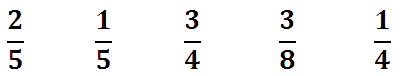 [Speaker Notes: SOL 4.3d students need additional practice identifying equivalent fractions and decimals when presented with a model.  Experience with decimal models that have been shaded in a variety of ways is important.

The answers are shown on the screen.

As a follow-up, teachers could ask students to name another fraction that represents Model 1.]
Practice for SOL 4.4
Bobby’s mom is having a party for Bobby and his friends at a local restaurant. 
Bobby and eleven of his friends will attend the party, and each of them will eat a kids’ meal during the party.
Kids’ meals at this restaurant cost $4.85 each. 
      About how much money will the kids’ meals for this party    cost?
Practice for SOL 4.4
There are 230 fourth-grade students at Madison Elementary
       School this year. The principal must purchase a new 
       mathematics textbook for each of these students. Each
       textbook will cost $37.  Which of these numbers is the best
       estimate for the cost of these 230 textbooks?
$400		$4,000		$1,000
$10,000	$1,200		$12,000
Practice for SOL 4.4a
1.  A one-gallon bucket of paint is on sale for $39.  Which is  closest to the total cost of 19 of these buckets of paint?
$800  		b)   $600	c)   $400 	d)   $300


2.  Each ticket to a concert cost $42.  Which is closest to the total cost of 409 tickets? 
	a)   $440	 	b)   $1600	c)   $16,000	d)   $20,000
[Speaker Notes: SOL 4.4a includes estimation of products of whole numbers.  In particular, students need additional practice with problems presented in context for which an estimated product is the solution, as in the examples provided.

The answers to these problems are shown on the screen.]
Practice for SOL 4.4a
The product of 579 and 28 is closest to – 
A   20,000
B   18,000
C   12,000
D   10,000
[Speaker Notes: For SOL 4.4a, students would benefit from additional practice estimating the product of two whole numbers. The answer to this example and the most common error are shown on the screen.]
Practice for SOL 4.4c
Find the quotients:
7 ) 713

     A   10 R 6		B 11 R 6 	C   100 R 6 	D   101 R 6 



2.   8 )602
[Speaker Notes: For SOL 4.4c, students need additional practice dividing whole numbers, particularly when the quotient includes a remainder. Students would benefit from experiences with both multiple-choice, as in example number 1, and free response formats, as in example number 2. Additionally, teachers are encouraged to provide opportunities that require students to estimate before solving the division problem and then consider if the quotient they have found after solving the division problem is reasonable. The answers to these examples are shown on the screen.

The data show that students have more difficulty when there is a zero in the quotient, as in the first example. Students frequently omit the zero in the quotient (animation 2). 

Students also have difficulty when there is a zero in the dividend, as in the second example.]
Practice for SOL 4.4d
On each of 4 days Mr. Evans drove 38 miles.  What is the total number of miles Mr. Evans drove over these 4 days?


Candace practiced for her piano lesson.
She practiced a total of 35 minutes on the weekend.
She also practiced for 25 minutes on each of 3 days after school.
What was the total number of minutes Candace practiced for her piano lesson on these days?
[Speaker Notes: For SOL 4.4d, students need additional practice solving single-step and multistep addition, subtraction, and multiplication problems with whole numbers.  In particular, student performance was inconsistent when one or more of the steps involved multiplication. 

The first example is a single-step multiplication problem, and the second is a multistep problem involving both addition and multiplication.  It should be noted that students could choose to use addition to find the correct answers to both problems, although using multiplication is more efficient.

One way to solve each problem and the correct answers for both problems are shown on the screen.]
Practice for SOL 4.4d
An empty soup can has a mass of 51 grams. Together, the can and the soup it contains have a mass of 354 grams. What is the mass of the soup in the can?


Jane had a box containing exactly 42 pieces of candy. She put 3 pieces of candy into each of 9 treat bags for a party. How many pieces of candy were left in the box?
[Speaker Notes: For SOL 4.4d, students need additional practice solving single-step and multistep problems. The first example provided is a single-step problem, and the second example is a multistep problem. The answers to these examples are shown on the screen.

In the first example, the most common student error involved adding the numbers (second animation). This may indicate that students are strictly relying on the word “together” as what is sometimes referred to as a “key word” and not making sense of the context of the problem. The mass of the can and the mass of the soup in the can have already been combined to arrive at the mass of 354 grams. Students must understand that the presence of a word, such as “together” in this example, provides information about what has already been added but does not indicate that the student should add the given numbers together to solve the problem.

The second example provided is a multistep problem. The most common errors (third animation) show that, as with single-step problems, students do not appear to make sense of the context of the problem and may only be relying on the “key words” (“left in the box”) in the question. Students would benefit from additional opportunities to solve multistep word problems.]
Practice for SOL 4.4d
3. The Johnson family is going to a concert. The prices for concert tickets and parking are shown in this table.






The Johnsons will buy 1 parking ticket, 2 adult tickets,               3 child tickets, and 1 senior ticket. What will be the total cost  for these items?
Concert Items
[Speaker Notes: The next example for SOL 4.4d is another multistep problem. In this example, students must use the information provided in the table along with the context of the problem to find the solution. The answer to this example is shown on the screen.

The most common error again is also provided (animation 2). Similar to the problems provided on the previous slide, this error may indicate that students are reading the question, “What will be the total cost for these items?”, but not making sense of the entire context of the problem.]
Practice for SOL 4.5
What is the greatest common factor of 12, 20, and 24?    

Which of these are common factors for 18 and 27? (Select all.)
                        
	1    2    3     9    18    27    486

What is the least common multiple of 8, 12, and 24?  
 
Select each number that is a common multiple of 4, 12, and 24.
               
	1     2     4     12    24    36      48
Practice for SOL 4.5
5)  Melanie, Joanne, and Carol shared a pan of brownies. 

Melanie ate     of the pan of brownies. 

Joanne ate     of the pan of brownies.

Carol ate    of the pan of brownies.

     What fraction of this pan of brownies was NOT eaten?
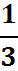 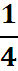 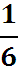 Practice for SOL 4.5a
1.  What is the least common multiple of 4, 7, and 14?  

2.  What is the greatest common factor of 12, 30, and 42?

3.  For each set of numbers in the table, find the least common multiple and the greatest common factor.
[Speaker Notes: SOL 4.5a, students need additional practice determining the least common multiple and the greatest common factor for a given set of numbers, as in the examples provided.

The answers to these examples are shown on the screen.]
Practice for SOL 4.5c
This model is shaded to represent one whole.







Model 1 and Model 2 have each been shaded to represent a decimal.
                                              Model 1                                       Model 2






What is the difference between the decimals shaded in Model 1 and Model 2?
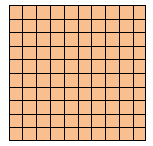 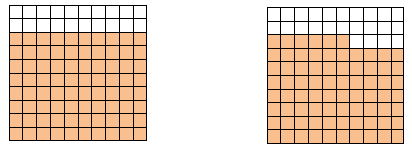 [Speaker Notes: SOL 4.5c includes adding and subtracting decimals.  Students performed better on items involving addition than on items involving subtraction.  In particular, performance indicates that students would benefit from additional practice finding the difference when given decimals represented by models, as in the example provided.

The answer is shown on the screen.]
Practice for SOL 4.5c
This model is shaded to represent one whole.







Model 1 and model 2 have each been shaded to represent a decimal.
                                              Model 1                                                  Model 2







What is the difference between the decimals shaded in model 1 and model 2?

A	1.91 			B	1.21 		C	0.67			D	0.57
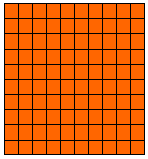 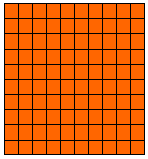 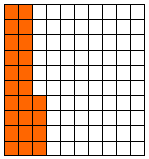 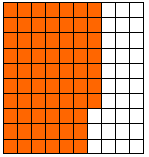 [Speaker Notes: For SOL 4.5c, students would benefit from additional experiences subtracting decimals using pictorial representations. An understanding of the vocabulary associated with the operations of addition and subtraction is important as well.  The answer to this example is shown on the screen. 

The most common error students make is finding the sum of the decimals instead of the difference (animation 2).]
Practice for SOL 4.5d
Steve and Joshua shared one large pizza.  Steve ate    of the pizza and Joshua ate     of the pizza.  Exactly what fraction of this pizza was NOT eaten by Steve and Joshua?
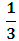 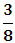 [Speaker Notes: SOL 4.5d reads:  The student will solve single-step and multistep practical problems involving addition and subtraction with fractions and with decimals. Students would benefit from additional practice solving multistep practical problems that require the addition and/or subtraction of fractions.

One method for solving the example provided is shown on the screen.]
Practice for SOL 4.5d
A doll house with two levels has a total height of         feet. The height of the roof is     foot, as shown in the picture.






What is the combined height of the two levels of this doll house?
A          feet             B        feet           C          feet            D          feet
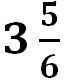 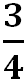 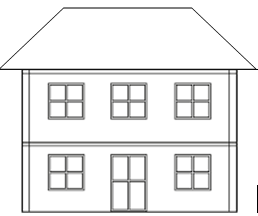 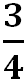 foot
?  height of the two levels
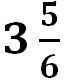 feet
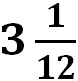 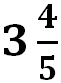 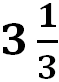 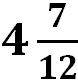 [Speaker Notes: For SOL 4.5d, students need additional practice solving problems involving fractions or mixed numbers with unlike denominators. 

In this example, students need to determine the combined height of the two levels by finding the difference between the total height of the doll house and the height of the roof. The answer to this example is shown on the screen.

Option B reflects the most common student error (second animation), resulting from both incorrect computation with the fractions given and a misunderstanding of the problem itself. To arrive at three and four-fifths, students add the numerators for the fractions given, 5+3, for a total of 8; then students combine the denominators given, 4+6, for a total of 10, resulting in the incorrect sum of 8/10. Students then combine this fraction with the whole number 3 from the problem, and arrive at 3 8/10, which then simplifies to 3 4/5.]
Practice for SOL 4.5d
Mrs. Smith made a quilt using different fabrics.
   of the fabric used was blue
   of the fabric used was green
   of the fabric used was yellow
The rest of the fabric Mrs. Smith used was white. What fraction of this fabric was white?
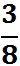 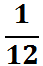 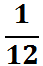 [Speaker Notes: The example provided on this slide is a multistep problem. The answer to this problem is shown on the screen.

The most common error students make is to find the sum of the fractions given (animation 2) but not complete the next step, which is to find the difference between one and that sum.]
Practice for SOL 4.6
_?_  kilograms = 47 grams             

41 kilograms = _?_  grams

14 pounds = _?_ ounces  
   
_?_ pounds = 3 tons
Practice for SOL 4.6b
1. A large dump truck can haul 13 tons of material. Which weight is  equivalent to 13 tons?

A   26,000  pounds			        C   2,600  pounds

B   13,000  pounds			        D   1,300  pounds


2.  How many pounds are equivalent to 112 ounces?
[Speaker Notes: For SOL 4.6b, students would benefit from additional practice identifying equivalent weights within the U.S. Customary system. Students need to be proficient moving from a larger unit of measure to a smaller unit, as in example one, and from a smaller unit of measure to a larger unit, as in example two.

The answers to these examples are shown on the screen (first animation), as well as the most common error for questions similar to the first example (second animation). When making this error, students appear to be confusing the relationship between tons and pounds with the relationship that exists between kilograms and grams.]
Practice for SOL 4.6a
1. Which item has a mass closest to 1 kilogram?

    	a penny           a textbook          an apple          a bicycle							 	

2. Sort the items according to the most appropriate unit to use when measuring mass of the item.
[Speaker Notes: SOL 4.6a requires students to estimate and measure weight/mass and describe the estimate using the appropriate U.S. Customary or metric units.  Students need additional practice with estimation when metric units are involved.  Students had difficulty with estimation items involving mass rather than weight.

In the first example provided, students have to use their understanding of the mass of 1 kilogram to determine which of several items would have a mass closest to 1 kg.  The answer is shown.

In the second example, students apply knowledge of the metric units of mass and their estimation skills to sort several items according to the most appropriate metric unit to use when determining the mass of each item.  The answer is shown on the screen.]
Practice for SOL 4.6b
____ tons = 12,000 pounds
12 tons = ________ pounds
4 pounds = ______ ounces
48 ounces = ________ pounds

Extension:
Mrs. Smith’s baby gained 2 pounds 3 ounces.  What is the total number of ounces Mrs. Smith’s baby gained?
Determine the equivalent measurements.
[Speaker Notes: For SOL 4.6b, students had particular difficulty determining equivalent measurements within the U.S. Customary system.  Students must be able to apply their knowledge of equivalent measurements within the U.S. Customary system, as shown in these examples.  Note that all students have access to a four-function calculator when responding to questions of this nature.

The answers to the questions, and to the extension question are shown on the screen.]
Practice for SOL 4.7b
1. Use the correct number from the list to complete the equation.
a.     40 centimeters = _______________________ millimeters
	

b.      _______________________  millimeters = 30 meters
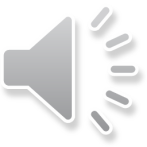 33
[Speaker Notes: For SOL 4.7b, students need additional practice identifying equivalent metric measurements of length. Examples are provided on this slide and the next. The answers to the first example are shown on the screen.]
Practice for SOL 4.7b
Select two measurements equivalent to 2,500 millimeters.

        	                               2.5 meters            
                                             25 meters
       	                             250 centimeters             
                                             25 centimeters
[Speaker Notes: Students would benefit from additional practice identifying more than one equivalent metric measurement, as in this example. The answer to this example is shown on the screen.]
Practice for SOL 4.9
1. A movie started at 4:50 P.M. and ended at 7:13 P.M.  What was the total amount of time that passed between the time the movie started and the time the movie ended?

2. The school basketball team played a game that started at 
 	4:15 P.M. The game ended 1 hour 50 minutes later.  Which clock shows the time closest to the time this game ended?
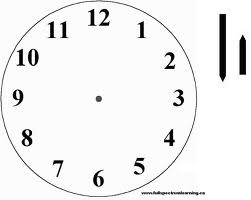 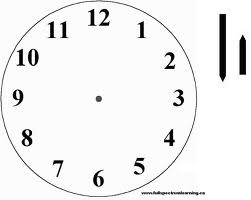 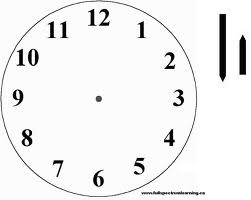 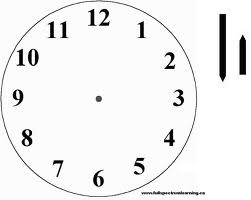 [Speaker Notes: For SOL 4.9, students need additional practice determining elapsed time.  Teachers are encouraged to include elapsed time problems within the context of word problems, as shown in both question one and question two on this slide.  Additionally, question two requires students to use the prior knowledge of reading an analog clock (from grade three) in order to select the correct answer.

The answers to these problems are shown on the screen.]
Practice for SOL 4.9
1)  Sasha started working on her project last night at 7:10 p.m. and finished working on her project at 9:05 p.m.  How much time did Sasha spend working on her project last night?
Practice for SOL 4.9
2) The Smith family will take the train from Richmond, Virginia to New York City. Their train will leave the station at 1:50 p.m. and is scheduled to arrive in New York City 6 hours and 22 minutes later. What is this train’s scheduled arrival time in New York City?



3) Kevin’s class arrived back at their school from a field trip to Petersburg at 3:10 p.m. Friday. They spent a total of 1 hour and 40 minutes traveling back to school. At what time did Kevin’s class leave Petersburg to return to their school?
Practice for SOL 4.9
A store manager arrived at work one morning at 8:52.  She left work 9 hours 25 minutes later. Which clock best represents the time she left work?


A				       C



B				       D
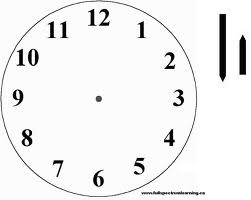 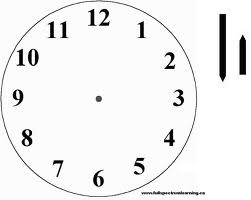 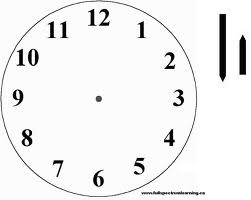 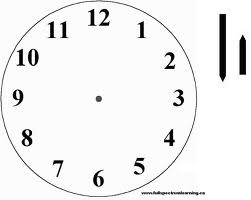 [Speaker Notes: For this standard, students need additional practice determining elapsed time. Teachers are encouraged to provide students with opportunities that involve reading an analog clock, a previous skill from grade 3 mathematics. The answer to this example and most common error are shown on the screen.]
Practice for SOL 4.10a
1.  Select three statements about a ray that are true.
A ray has exactly one endpoint.
A ray has exactly two endpoints.
A ray goes on and on infinitely in two directions.
A ray goes on and on infinitely in one direction.
A ray is part of a line segment.
A ray is part of a line.
[Speaker Notes: For SOL 4.10a, students need additional practice with verbal descriptions of points, lines, line segments, rays, and angles. In the example provided a ray is highlighted.  In this example, students must differentiate between statements about a ray that are true and statements about a ray that are not true. Teachers are encouraged to provide practice with verbal descriptions for all figures included in this standard. 

The answers to the example are shown on the screen.]
Practice for SOL 4.10a
Use the word bank to name each figure described. 
	Word bank:         angle		line		   ray			       point                        line segment	vertex
[Speaker Notes: This example also provides practice with verbal descriptions of some of the figures included in SOL 4.10a.

The answers to this example are shown.]
Practice for SOL 4.12
1)  Some of these figures are polygons and some are not polygons. Sort all of these figures.
					Polygons 	  Not Polygons
Practice for SOL 4.12
2)  Which polygon has more than 3 sides and less than 7 sides?
Triangle
Octagon
Pentagon
Heptagon 

3)  Which statement about an octagon is true?
An octagon must have exactly eight congruent sides.
An octagon must have exactly eight angles.
An octagon must have exactly six congruent sides.
An octagon must have exactly six angles.
Practice for SOL 4.12a
Use what you have learned about polygons to complete the table.
[Speaker Notes: For SOL 4.12a,  students continue to have difficulty differentiating between figures that are polygons and figures that are not polygons. 

The answers to the questions in the first row of the table are shown on the screen, and possible answers for the second row of the table are also shown on the screen.]
Practice for SOL 4.12b
Label each figure with the correct name.  A name may be used more than one time.  You will not use every name.
[Speaker Notes: For SOL 4.12b, students need additional practice naming polygons with no more than 10 sides. 

The answers to the examples provided are shown on the screen.

Student performance with this content continues to be inconsistent, especially when concave figures must be named.  As a follow-up activity, students could use straightedges to draw examples of the figures whose names were not used in this example.]
Practice for SOL 4.13b
Jared has twelve math fact cards that are all the same size, as shown.







Jared will randomly select one of these cards from a bag without looking. What is the probability Jared will select a card that has a 3 on it?
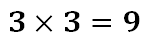 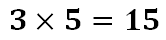 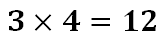 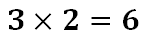 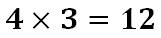 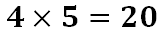 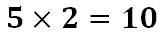 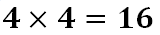 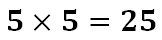 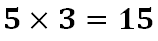 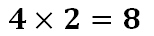 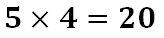 [Speaker Notes: For SOL 4.13b, students need additional practice representing probability as a number. Data suggest that students have difficulty representing the probability when all the possible outcomes of the given simple event are modeled, as in the example provided.

The answer to the example is shown on the screen.]
Practice for SOL 4.13b
Latasha will roll a fair number cube that has sides labeled 
1 through 6.  Place a point on the number line to represent the probability of each situation.
What is the probability Latasha will roll a 5 on the first roll?


                      0                                                                                                     1

             
                
What is the probability she will roll a number greater than 6?


                   0                                                                                                     1
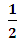 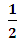 [Speaker Notes: For SOL 4.13b, students need additional practice representing the probability of a given situation on a number line.  Examples are provided on this screen and the next.  In this first example, students represent two different probabilities that are related to the same situation.

The answers are shown on the screen.]
Practice for SOL 4.13b
Place a point on the number line to represent the probability described in each situation.

What is the probability the arrow  will land on a section that is NOT blue?


            0                                                                         1


What is the probability the arrow will land on a red section?


         0                                                                        1
Zeke has a spinner with eight 
equal sections as shown. 







Zeke will spin the arrow on this spinner one time.
Yellow
Blue
Red
Green
Red
Green
Blue
Yellow
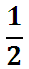 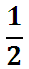 Extension:  Place a point on a number line to represent the probability of landing on a section that is red or blue. Label this point P.
[Speaker Notes: In these examples for SOL 4.13b, students must analyze a spinner to determine the probability of different outcomes.  In the first question, students must determine the probability of landing on a section that is NOT blue and then represent that probability on a number line.  In question two, students determine the probability of landing on a red section.

The answers to each of these questions are provided.

As an extension, teachers might have students consider the probability of the arrow landing on a blue or red section.  The answer to the extension is shown on the screen.]
Practice for SOL 4.14
Fourth grade students in a school each chose one subject as their favorite. The resulting data are shown in this graph. Use the information shown in the graph to answer the questions on the next two slides.
[Speaker Notes: For SOL 4.14, students need additional practice interpreting data shown in a bar graph. Questions and answers that accompany the graph provided appear on the next two slides.]
Practice for SOL 4.14
Based on the graph, which statement is true?
	A   	The number of students who chose reading is exactly 	two times the 	number of students who chose music.
	B	The number of students who chose P.E. is equal to the 	number of students who chose math and art combined.
	C	The number of students who chose science is exactly 	two times the 	number of students who chose writing.
	D	The number of students who chose history is greater 	than the number of students who chose art and writing 	combined.
[Speaker Notes: In order to answer these questions, students must compare and contrast the information represented in the graph. Teachers are encouraged to provide experiences with questions that are multistep in nature. For example, to eliminate option B in this question, students must first add the numbers of students who chose math and art and then compare that sum to the number of students who chose P.E. 

The answer to this question is shown on the screen.]
Practice for SOL 4.14
Which subject was chosen by half the number of students who chose reading?

The number of students who chose math is equal to the number of students who chose writing and _____________ combined.

Reading was chosen by three times more students than _______________.
[Speaker Notes: Question 3 is another example of a multistep question.  The answers to these questions are shown on the screen.]
Practice for SOL 4.15
The pattern will continue in the same way.  What are the next two numbers in this pattern?

The table has information about the number of balloons contained in packages.


	
	
	
	
	Based on the table, what would be the total number of 
	balloons in 12 of these packages?
This number pattern follows a rule.
		         137,   129,   121,   113,   105,    …
[Speaker Notes: Teachers are encouraged to provide practice with patterns presented in a variety of formats.  The examples provided include a number pattern presented in a list, as shown in number one, and a number pattern presented within a horizontal table, as shown in number two. 

The answers to these examples are shown on the screen.]
Practice for SOL 4.15
Yao used toothpicks to create a pattern. The first five steps
       of his pattern are shown.
	


           Step 1      Step 2               Step 3                       Step 4                                    Step 5


       Yao will continue using toothpicks to extend his pattern.

How many toothpicks will Yao use for the next step of his  
       pattern?

b)  How many will he use for step 8?
Practice for SOL 4.15
2)  Look at this number pattern.

               208,  183,  158,  133, ___

If the pattern continues in the same way, what will be the 
       next number?

b)  What will be the seventh number in the pattern?
Practice for SOL 4.15
Each box of crayons has the same number of crayons.  This table shows the total number of crayons in different numbers of boxes.






Based on the table, what would be the total number of crayons in 10 boxes?
  A   288	B     240		C     244		D     360
[Speaker Notes: Students need practice extending a numerical pattern, particularly when they must recognize the pattern and then apply it to find an unknown element in the pattern. As in most problem solving situations, there is more than one way for students to approach the example provided. One method students might use is to determine that there are 24 crayons in each box and then multiply to find the total in 10 boxes. Students might also add the number of crayons in 4 boxes to the number of crayons in 6 boxes to find the total number in 10 boxes. The answer to this example is shown on the screen (animation 1).

The most common error students make is to examine only the total number of crayons rather than the relationship between the boxes and crayons. In this instance, students might see a pattern in the last digits (six, four, six) and mistakenly assume that the missing number will have a four in the ones place (animation 2).]
Practice for SOL 4.15
The first four figures are the core of this pattern.



The 18th figure in this pattern will be a --  

A
B
C
D
. . .
[Speaker Notes: For SOL 4.15, students need practice extending a pattern comprised of figures. The answer to this example is shown on the screen (animation 1). The most common error students make on questions similar to this example is to choose the first element in the core, as shown on the screen (animation 2).]
Practice for SOL 4.15
Johanna is using a pattern to make figures from paper triangles like this one:

She has made four figures using this pattern, as shown.



  Figure 1
                           
                               Figure 2  
                                                                Figure 3 
                                                                                                            
                                                                                                                                                                                                      Figure 4 
                                                                                                                                                                 
							 Figure 5 

Exactly how many paper triangles will Johanna need to make the sixth figure in this pattern?
[Speaker Notes: Students also need additional practice with geometric patterns.  Students could find the solution to the example shown by drawing triangles to create the next figure or by recognizing the pattern that exists in the number of triangles used to create each figure.  The sixth figure will have six rows of triangles, with six triangles in each row, for a total of 36 triangles.]
Practice for SOL 4.16
Select each equation that shows the use of the associative 
       property of multiplication. 

14 x 8 = 8 x 14		            (14 + 12) x 25 = (14 x 25) + (12 x 25)

(22 x 2) x 3 = 22 x (2 x 3)                   32 x 5 x 1 = 1 x 5 x 32

(12 x 3) x 6 = 6 x (12 x 3)                 17 x (2 x 10) = (17 x 2) x 10
Practice for SOL 4.16
Complete these equations to show the application of the 
       associative property of addition.

a)   (12 + 14) + 6 = ____________    


b)   _____________ = (27 + 3) + 19
Practice for SOL 4.16a
What number can be placed in the box to make a true equation?
                                  84 + 30 = 4 +        + 30

A     30
B     34
C     80
D     84
[Speaker Notes: For SOL 4.16a, students must demonstrate an understanding that the equal sign shows that the quantities on both sides of that symbol are equivalent. The correct answer and most common error are shown on the screen.]